Għid il-Ħamsin
Spirtu s-Santuejja fina
Glorja `l Alla fil-għoli 
tas-smewwiet, u paċi fl-art lill-bnedmin ta’ rieda tajba.
Infaħħruk, 
inberkuk, 
nadurawk, 
nagħtuk ġieh.
Inroddulek ħajr 
għall-glorja kbira tiegħek. Mulej Alla, Sultan 
tas-sema,  
Alla Missier li tista’ kollox.
Mulej Iben waħdieni, Ġesù Kristu, 
Mulej Alla,  Ħaruf ta’ Alla, Bin il-Missier.
Int li tneħħi d-dnubiet 
tad-dinja, ħenn għalina. 
Int li tneħħi d-dnubiet 
tad-dinja, ilqa’ t-talb tagħna.
Int li qiegħed fuq il-lemin tal-Missier, ħenn għalina. Għaliex Int waħdek Qaddis, Int waħdek Mulej, 
Int waħdek il-għoli,
Ġesu’ Kristu, ma’ l-Ispirtu 
s-Santu: 
fil-glorja tal-Missier Alla.  
Ammen.
Qari mill-Ktiebtal-Atti tal-AppostliAtti 2:1-11
Meta wasal jum Għid 
il-Ħamsin, huma kienu lkoll flimkien f’post wieħed.
F’daqqa waħda ġie 
mis-sema ħoss bħal ta’ riħ qawwi, u mela d-dar kollha fejn kienu qegħdin.
U dehrulhom ilsna qishom tan-nar, li tqassmu u qagħdu fuq kull wieħed minnhom. Imtlew ilkoll 
bl-Ispirtu s-Santu
u bdew jitkellmu b’ilsna oħra, skont ma l-Ispirtu kien jagħtihom li jitkellmu.
F’Ġerusalemm kien hemm xi Lhud,
nies twajba minn kull nazzjon li hawn taħt 
is-sema. Malli nstama’ dan il-ħoss, inġabret kotra kbira, ilkoll imħawdin
għax kull wieħed minnhom kien jismagħhom jitkellmu bl-ilsien tiegħu. Mibluhin u mistagħġbin, bdew jgħidu:
“Dawn li qegħdin jitkellmu mhumiex ilkoll 
mill-Galilija? Mela kif kull wieħed minna qiegħed jismagħhom
jitkellmu bi lsien art twelidu? Partin, Medin u Għelamin, nies 
mill-Mesopotamja, 
mil-Lhudija,
mill-Kappadoċja, minn Pontu, mill-Asja, 
mill-Friġja, mill-Pamfilja, mill-Eġittu, mill-inħawi tal-Libja madwar Ċireni,
nies li ġew minn Ruma, kemm Lhud u kemm prosèliti, oħrajn minn Kreta u Għarab,
aħna lkoll qegħdin nisimgħuhom ixandru 
bl-ilsna tagħna 
l-għeġubijiet ta’ Alla!”.
Il-Kelma tal-Mulej
R:/  Irroddu ħajr lil Alla
Salm Responsorjali
R:/ Ibgħat l-Ispirtu tiegħek, Mulej, u ġedded il-wiċċ tal-art
Bierek, ruħ tiegħi, 
il-Mulej!
Mulej, Alla tiegħi, int kbir bil-bosta!
Kemm huma kotrana 
l-għemejjel tiegħek, Mulej!
Mimlija l-art bil-ħlejjaq tiegħek.
R:/ Ibgħat l-Ispirtu tiegħek, Mulej, u ġedded il-wiċċ tal-art
Jekk teħdilhom nifishom, imutu,
u lejn it-trab jerġgħu jmorru.
Malli tibgħat in-nifs tiegħek, jinħolqu,
u inti ġġedded il-wiċċ 
tal-art.
R:/ Ibgħat l-Ispirtu tiegħek, Mulej, u ġedded il-wiċċ tal-art
Jibqa’ sebħ il-Mulej għal dejjem!
Jifraħ il-Mulej 
bl-għemejjel tiegħu!
Ħa togħġbu l-għanja tiegħi,
għax jiena fil-Mulej l-hena tiegħi.
R:/ Ibgħat l-Ispirtu tiegħek, Mulej, u ġedded il-wiċċ tal-art
Qari mill-Ittra ta’San Pawl Appostlu lill-GalatinGal 5:16-25
Ħuti, jien ngħidilkom, imxu fl-Ispirtu u taqgħux għall-passjonijiet tal-ġisem. Il-passjonijiet tal-ġisem huma kontra l-Ispirtu,
u l-Ispirtu hu kontra 
l-ġisem; dawn it-tnejn huma kontra xulxin, biex ma jħallukomx tagħmlu dak li tixtiequ.
Jekk lilkom imexxikom 
l-Ispirtu, m’intomx taħt 
il-liġi. L-għemejjel 
tal-ġisem huma magħrufa: żína, faħx, nuqqas ta’ rażan,
idolatrija, seħer, mibegħda, ġlied, għira, korla, ambizzjoni, firda, partiti, invidja, sokor, tbahrid, u ħwejjeġ bħal dawn.
Inwissikom, bħalma wissejtkom qabel, min jagħmel dawn il-ħwejjeġ ma jiritx is-saltna ta’ Alla. Il-frott tal-Ispirtu huma:
l-imħabba, l-hena, 
is-sliem, is-sabar, 
il-ħniena, it-tjieba, il-fidi, il-ħlewwa, ir-rażan.
Kontra dawn ma hemmx liġi. Dawk li huma ta’ Kristu Ġesù sallbu l-ġisem 
bil-ġibdiet u l-passjonijiet tiegħu.
Jekk ngħixu bl-Ispirtu, ħalli nimxu bl-Ispirtu.
Il-Kelma tal-Mulej
R:/  Irroddu ħajr lil Alla
SEKWENZA
Spirtu s-Santu, ejja fina,
raġġ ta’ dawl qaddis agħtina,
xerrdu f’ruħna 
mis-smewwiet.
O Missier il-foqra tiegħek,
inti ġġib id-doni miegħek,
tagħni b’dawlek qalb 
l-ulied.
Inti l-aqwa faraġ tagħna,
fik kull hena xħin tkun magħna,
tħossok fewġa ħelwa 
r-ruħ.
Fl-għaja, lejn is-serħ twassalna; jekk
imħeġġa wisq, trażżanna;
mill-għajnejn tixxotta 
d-dmugħ.
O dawl hieni ta’ qdusija,
nitolbuk li bik mimlija
tkun il-qalb ta’ kull fidil.
Mingħajr dawlek li jmexxina
ebda ħajr ma jkun hemm fina,
ebda safa fl-għemil.
Naddaf kull fejn hemm 
it-tbajja’,
fejn hemm nixfa reġġa’ 
l-ħajja,
lill-miġruħ agħtih fejqan.
Rattab fina l-ebusija,
agħti lill-berdin bżulija,
għin fit-triq lil min beżgħan.
Agħti s-seba’ doni tiegħek
lil min jimxi fidil miegħek
u li fik jistrieħ kull ħin.
Agħti ’l kull virtù sabiħa
ħlas ta’ salvazzjoni sħiħa,
agħti l-ġenna lit-tajbin.

Ammen. Hallelujah.
Hallelujah, Hallelujah
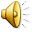 Ejja, Spirtu s-Santu, imla 
l-qlub tal-fidili tiegħek
u kebbes fihom in-nar ta’ mħabbtek.
Hallelujah, Hallelujah
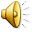 Qari mill-Evanġelju skont
San Ġwann
Ġw 15:26-27; 16:12-15
R:/ Glorja lilek Mulej
F’dak iż-żmien, Ġesù qal lid-dixxipli tiegħu:
“Meta jiġi d-Difensur, li se nibagħtilkom mingħand il-Missier, 
l-Ispirtu tal-verità, li ġej mill-Missier,
huwa jixhed għalija. U intom ukoll tixhdu, għax intom kontu miegħi sa mill-bidu.
Baqagħli ħafna ħwejjeġ x’ngħidilkom, imma għalissa ma tifilħux għalihom. Meta jiġi hu, 
l-Ispirtu tal-verità,
iwassalkom għall-verità kollha; għaliex hu ma jgħid xejn minn tiegħu, imma jgħid dak li jisma’, u jħabbrilkom il-ġejjieni.
Hu jagħtini glorja, għaliex jieħu minn dak li hu tiegħi u jħabbru lilkom.
Dak kollu li għandu 
l-Missier huwa tiegħi. Għalhekk għedt li jieħu minn dak li hu tiegħi u jħabbru lilkom”.
Il-Kelma tal-Mulej
R:/ Tifħir lilek Kristu
Jiena nemmen f’Alla wieħed, il-Missier li jista’ kollox, li ħalaq is-sema u 
l-art, dak kollu li jidher u dak li ma jidhirx.
U f’Mulej wieħed Ġesù Kristu, Iben waħdieni ta’ Alla,
 imnissel mill-Missier 
qabel kull żmien.
Alla minn Alla, dawl minn dawl, Alla veru minn Alla veru, imnissel mhux magħmul, natura waħda mal-Missier u bih sar kollox.
Niżel mis-smewwiet għalina 
l-bnedmin u għall-fidwa
tagħna. U ħa l-ġisem 
bis-setgħa tal-Ispirtu 
s-Santu minn Marija Verġni
u sar bniedem. Sallbuh għalina, bata taħt Ponzju Pilatu, miet u difnuh, u 
fit-tielet jum qam minn bejn l-imwiet, skont
il-Kotba mqaddsa, 
u tela’ s-sema, u qieghed fuq
il-lemin tal-Missier.
U għandu jerġa jiġi 
bil-glorja biex jagħmel ħaqq
mill-ħajjin u mill-mejtin, u s-saltna tiegħu ma jkollhiex tmiem. U fl-Ispirtu s-Santu, Mulej li jagħti l-ħajja li ġej mill-Missier u mill-Iben:
li Hu meqjum u mweġġah flimkien mal-Missier u 
mal-Iben. Hu li tkellem b’fomm il-profeti.
U fi Knisja waħda, qaddisa, kattolika, appostolika. 
Nistqarr magħmudija waħda 
għall-maħfra tad-dnubiet.
U nistenna l-qawma 
mill-imwiet, u l-ħajja 
taż-żmien li ġej. Ammen.